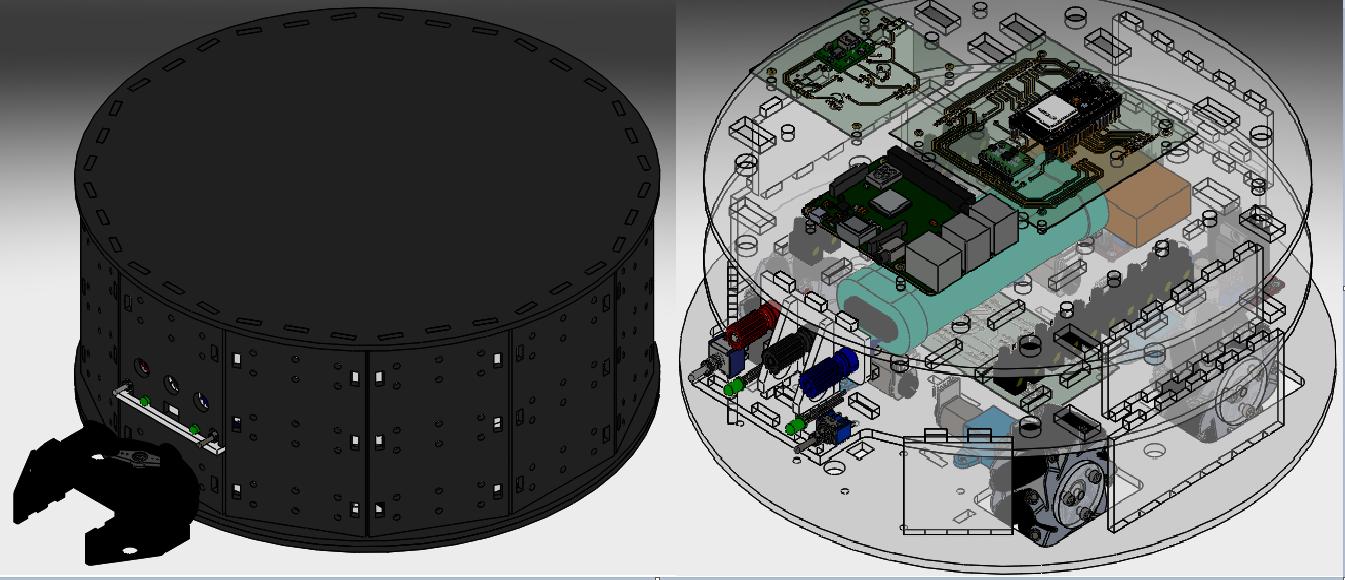 Diseño e implementación de un sistema multirobot para trabajos colaborativos dotado de planificación de trayectoria con arquitectura IoT
Luis AllaucaGabriel Guerra
AGENDA
01
02
03
Objetivos
Generalidades
Diseño de  subsistemas
04
05
Conclusiones
Trabajos Futuros
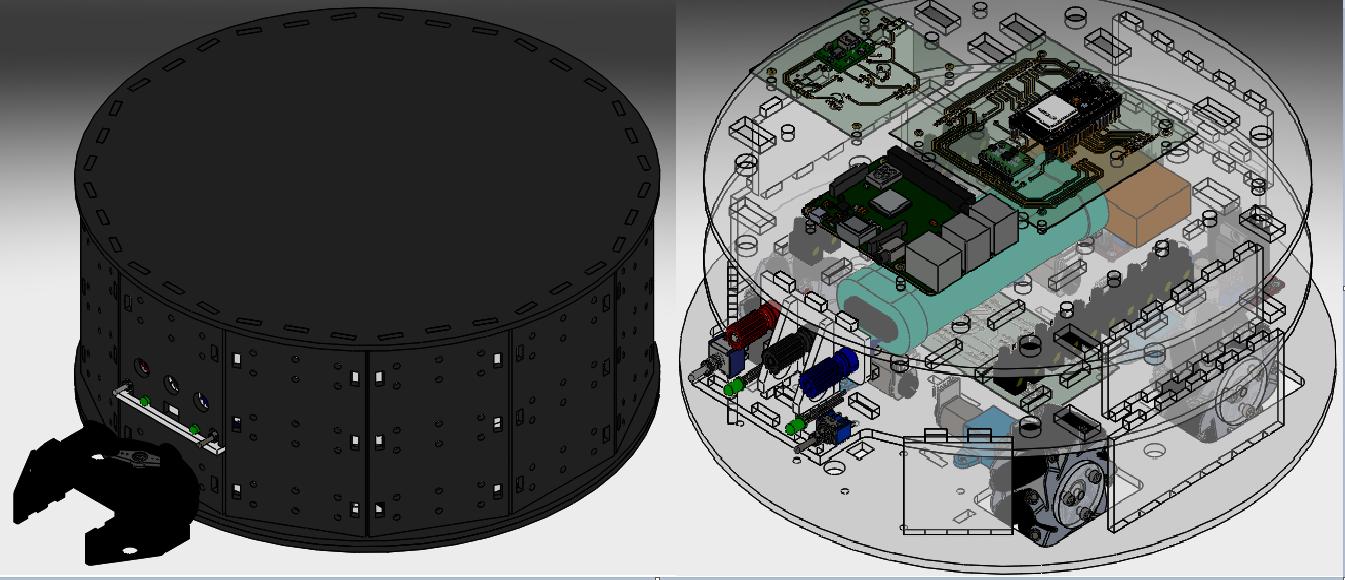 Resultados
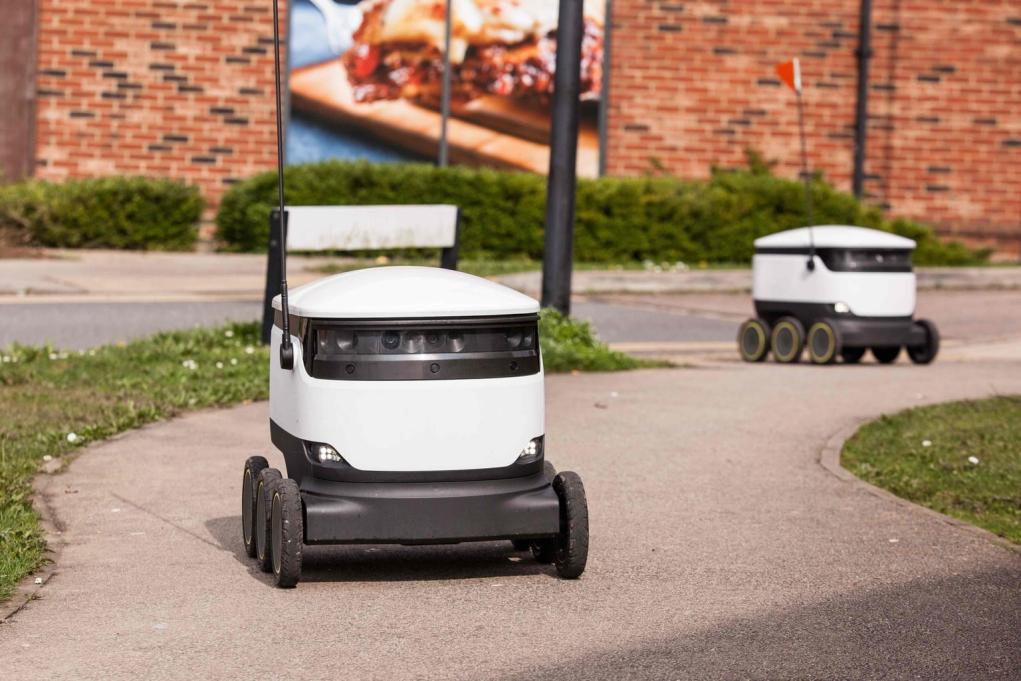 01Objetivos
OBJETIVO GENERAL
Diseñar e implementar un sistema multirobot para trabajos colaborativos dotado de planificación de trayectoria con arquitectura IOT.
OBJETIVOS ESPECIFICOS
Diseñar y construir un entorno controlado adecuado a las dimensiones de los robots a utilizarse..
Adquirir la posición de cada robot móvil dentro del entorno controlado mediante el uso de un sistema de visión artificial.
Implementar un algoritmo de planificación de trayectoria mediante el uso de un computador central dotado con ROS para alcanzar un objetivo asignado.
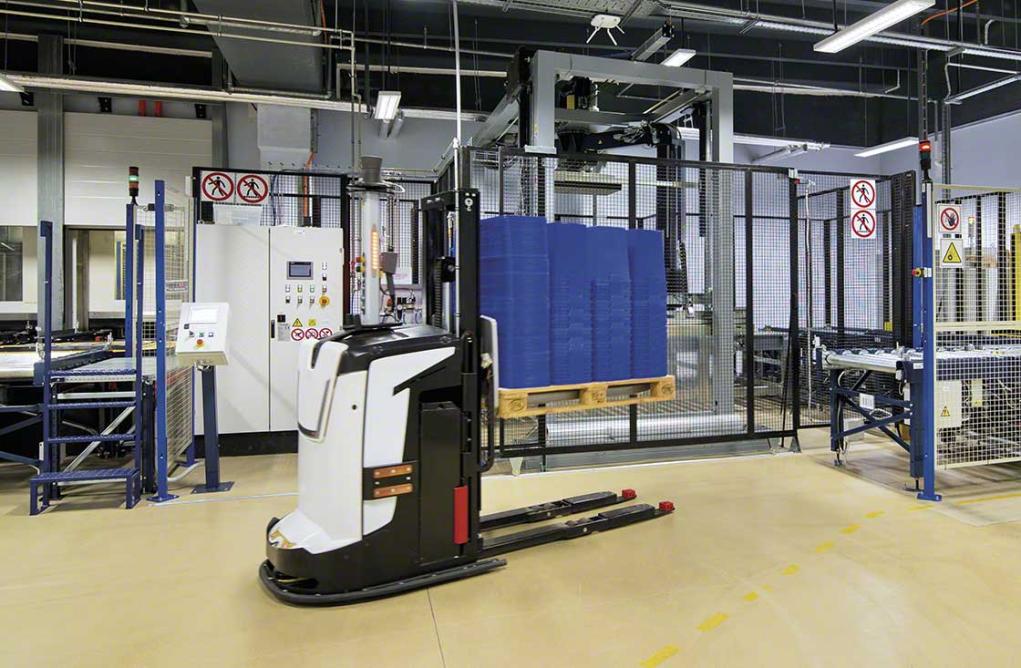 02Generalidades
Sistemas Mecatrónicos
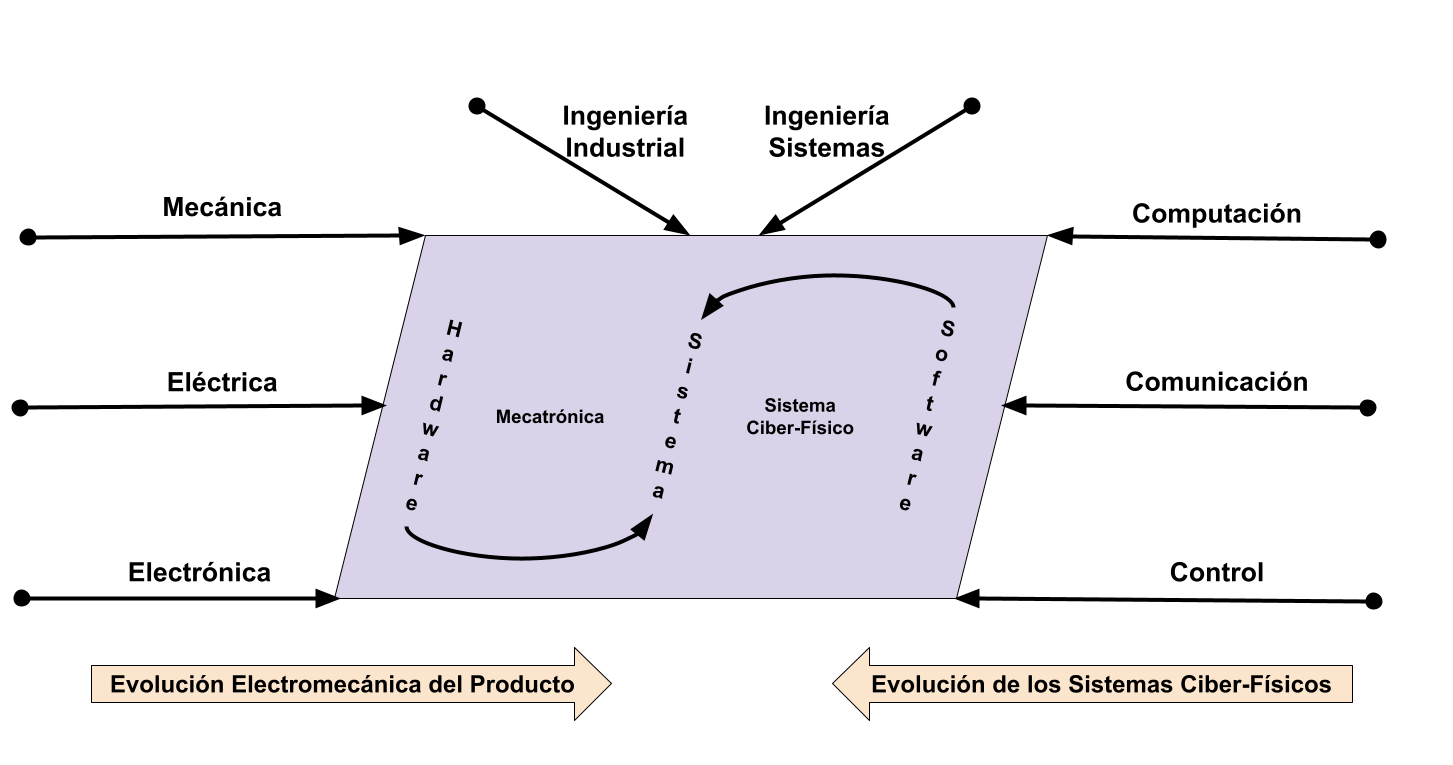 Fuente: Wan et al., 2011
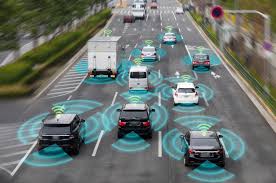 Aplicaciones de Sistemas Ciber-Físicos
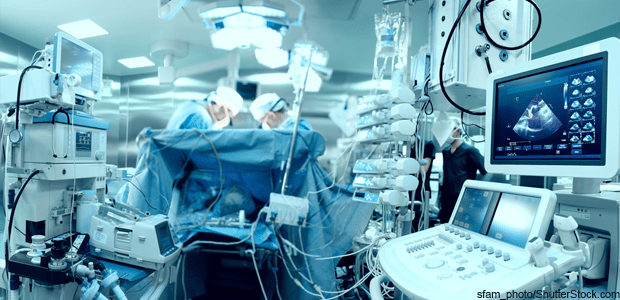 Sistemas Multirobot
Definición
Comunicación
Arquitectura
Entorno en el que varios robots cooperan para realizar tareas complejas que de otro modo serían imposible de lograr para un solo robot
Aprendizaje
Asignación de Tareas
Arquitectura de Sistemas Multirobot
Centralizado
Jerárquico
Descentralizada
El diseño del control general se coordina a todo el sistema desde un único punto
Cada robot supervisa las acciones de un grupo relativamente pequeño de otros robots, cada uno de los cuales supervisa otro grupo
Los robots tomen acciones basadas solo en el conocimiento local a su situación
Trabajos Internacionales
Trabajos Nacionales
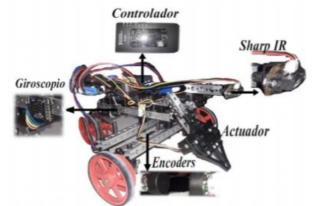 Sistemas de Enjambre
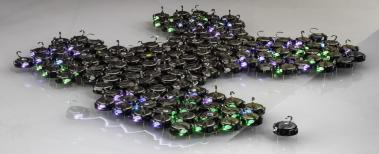 Fuente: Sahin et al., 2008
Fuente: González Bonifaz, D. E., & Verdugo Cabrera, 2018.
Aplicaciones Industriales
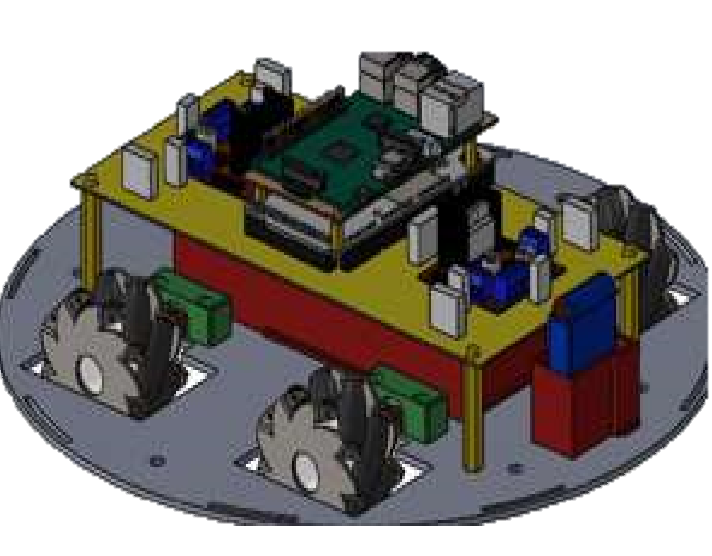 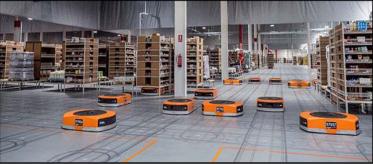 Fuente: Amazon,2019
Fuente:Aguirre Aymara & Moyano Cabezas, 2019 .
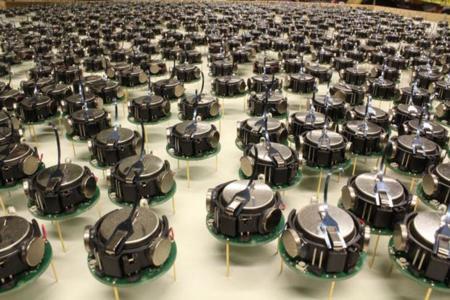 03Diseño de Subsistemas
Subsistema Mecánico
Dimensionamiento y Selección de Llantas
Diseño de Estructura Base
Dimensionamientodel Actuador
DimensionarMicromotor
(Skid Steer)
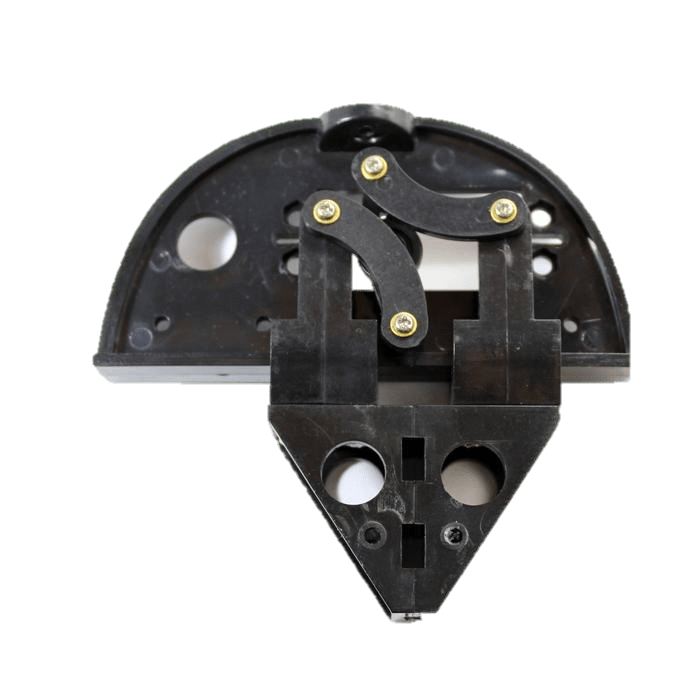 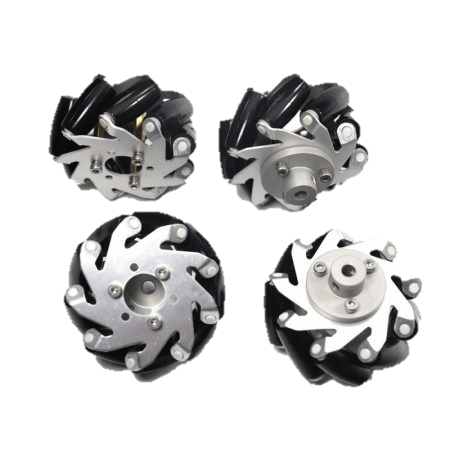 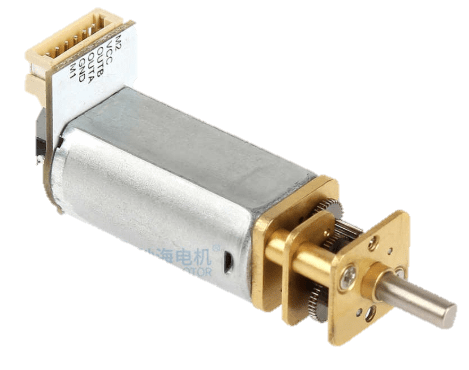 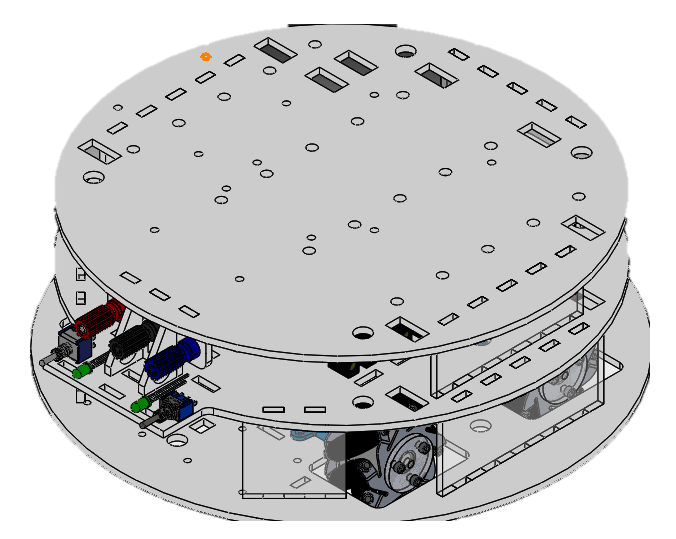 Dimensionamiento de Motores
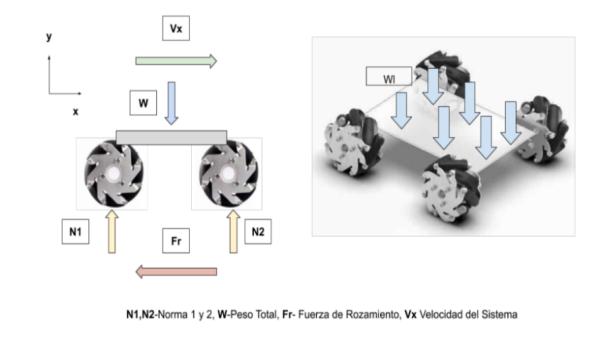 Análisis de componentes críticos
Acople de motor
Soporte de nivel 1
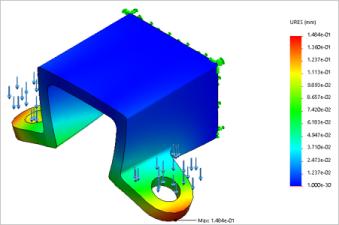 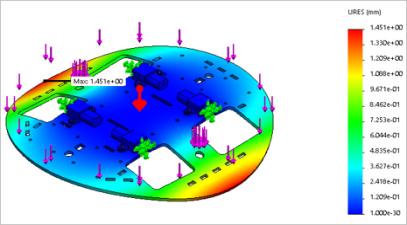 Subsistema Electrónico
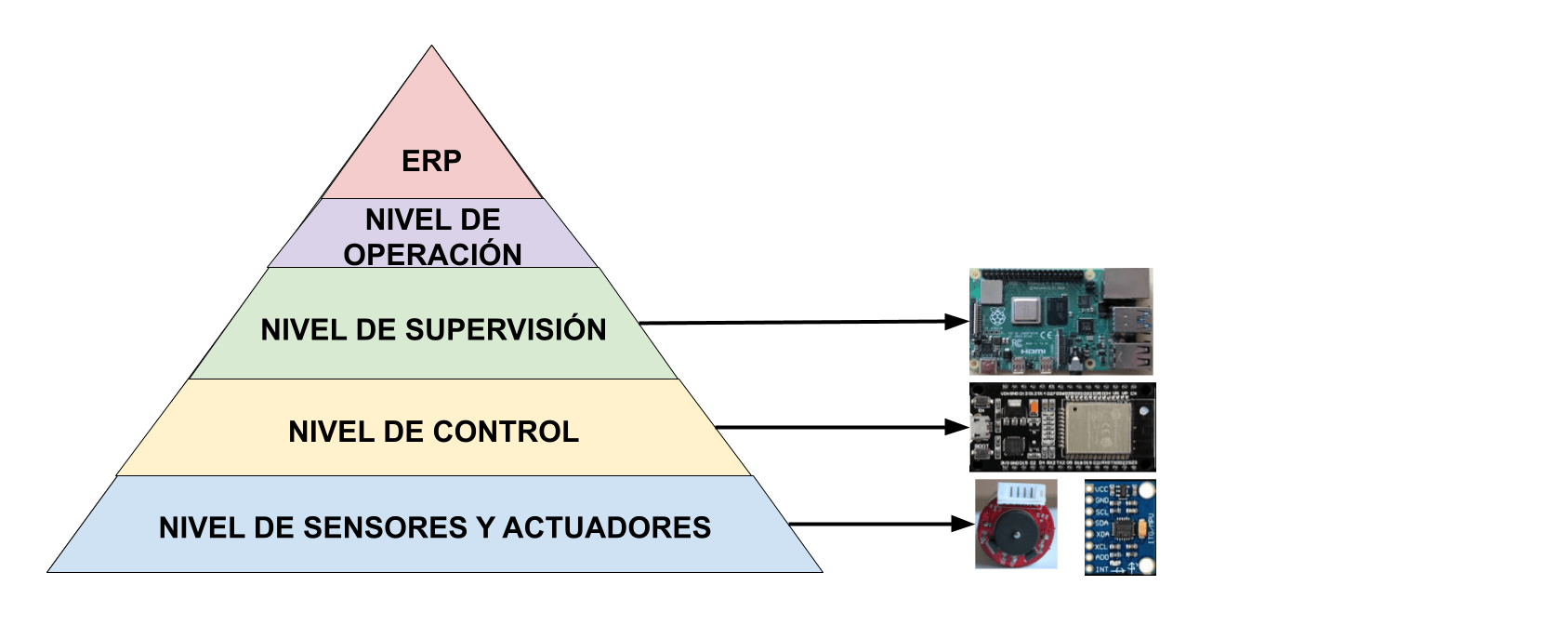 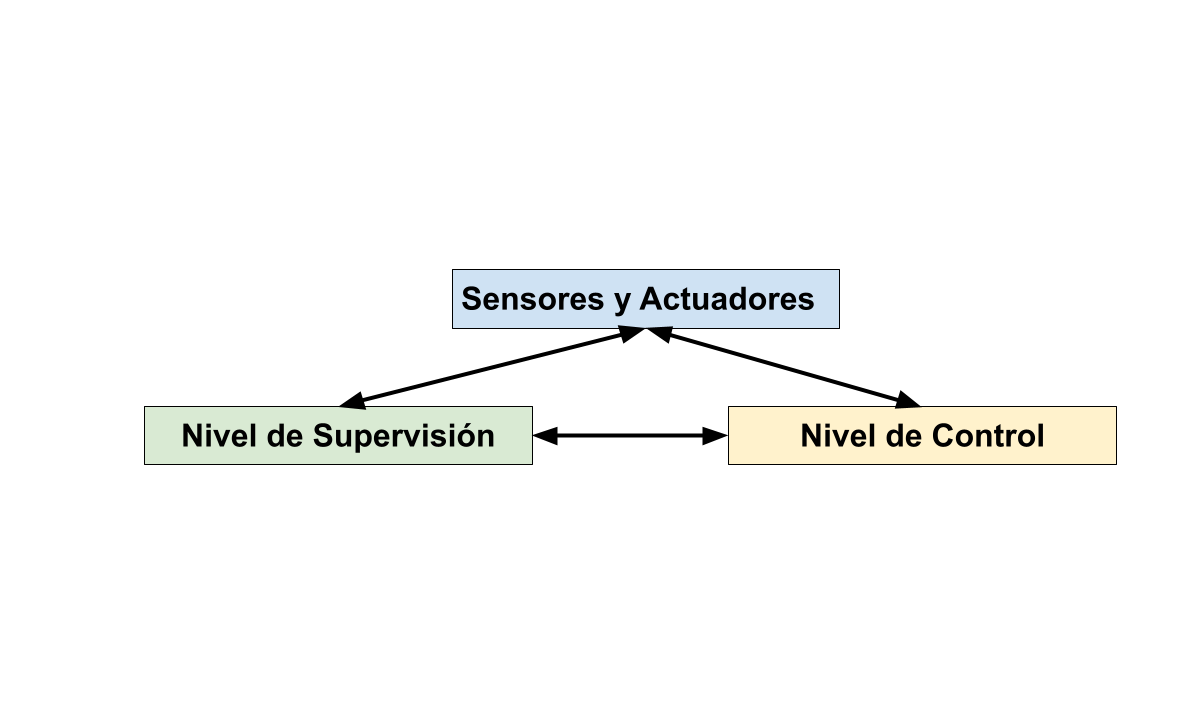 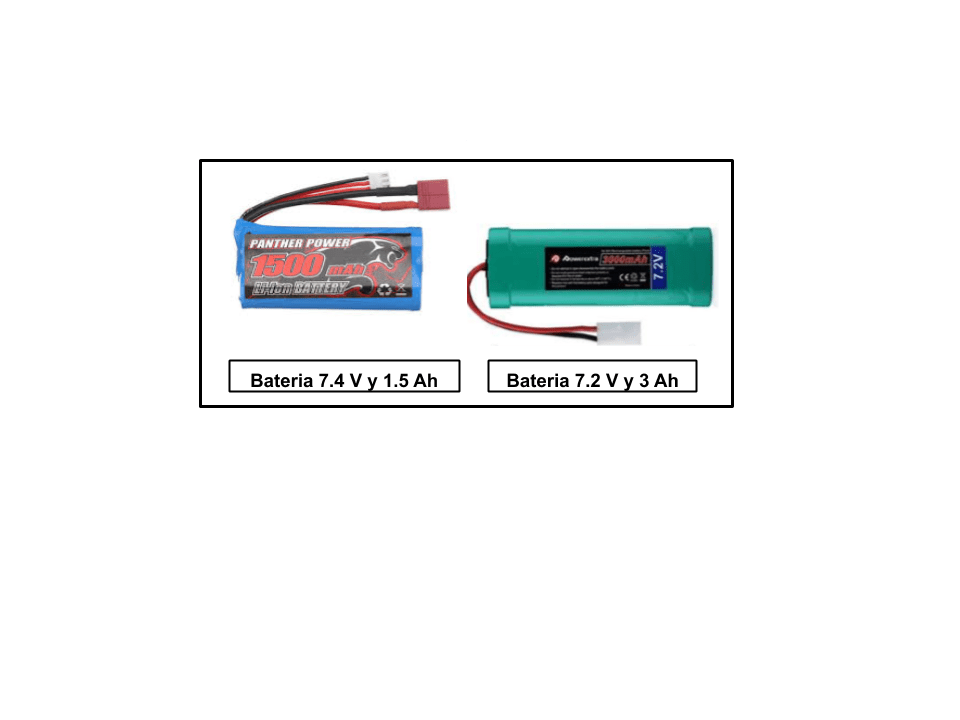 Subsistema Electrónico
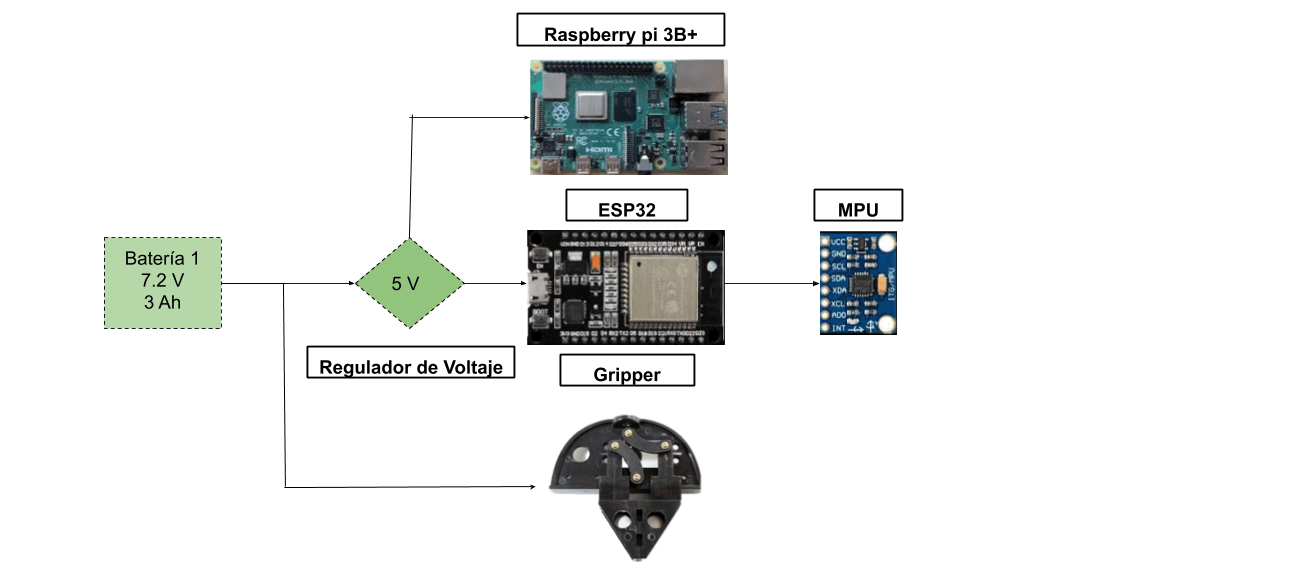 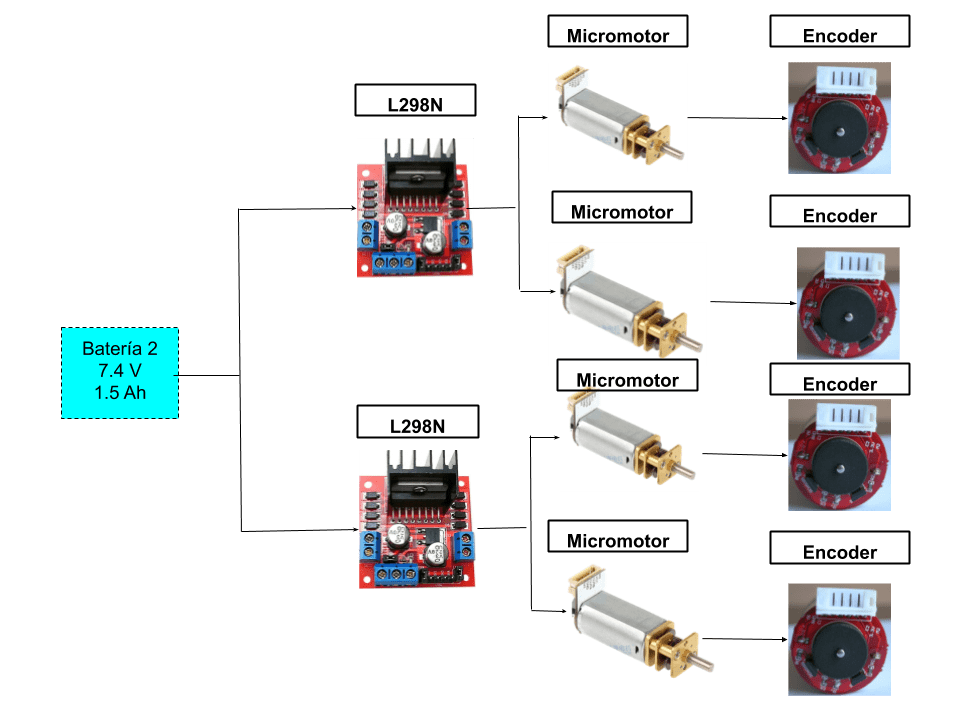 Sistema de Localización Intrínseco del Robot
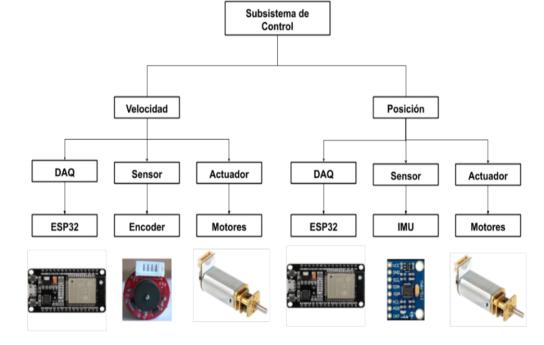 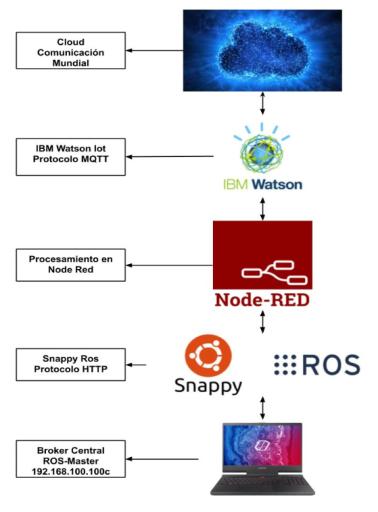 Subsistema Comunicación
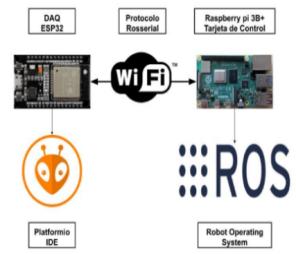 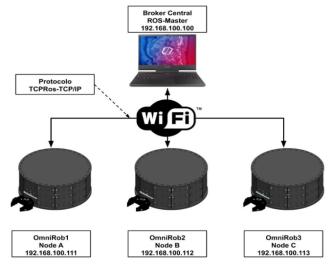 Sistema de Localización Global
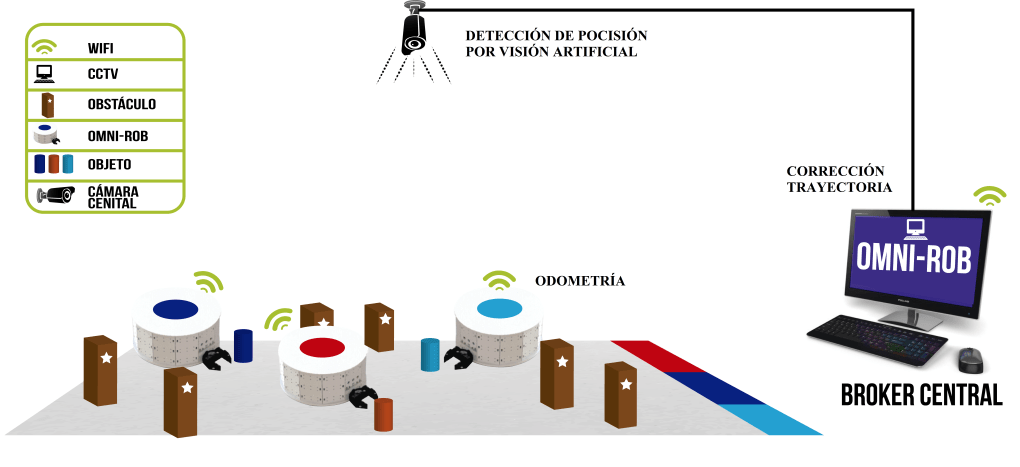 Subsistema de Planificación de Trayectoria
Campos Potenciales
A*
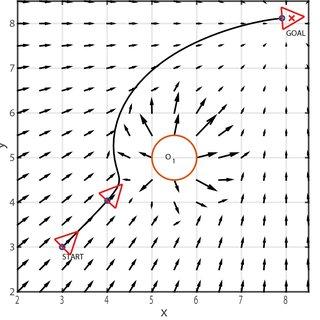 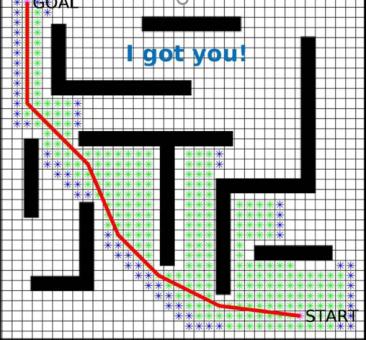 Subsistema de Planificación de Trayectoria
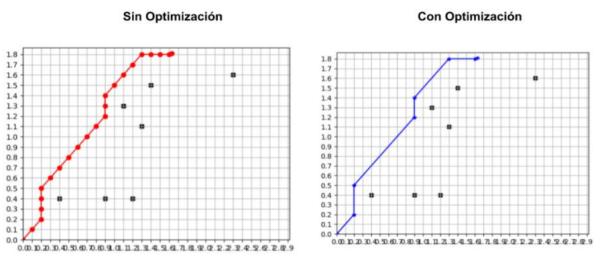 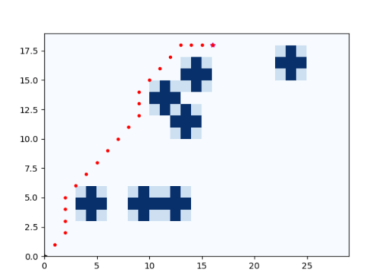 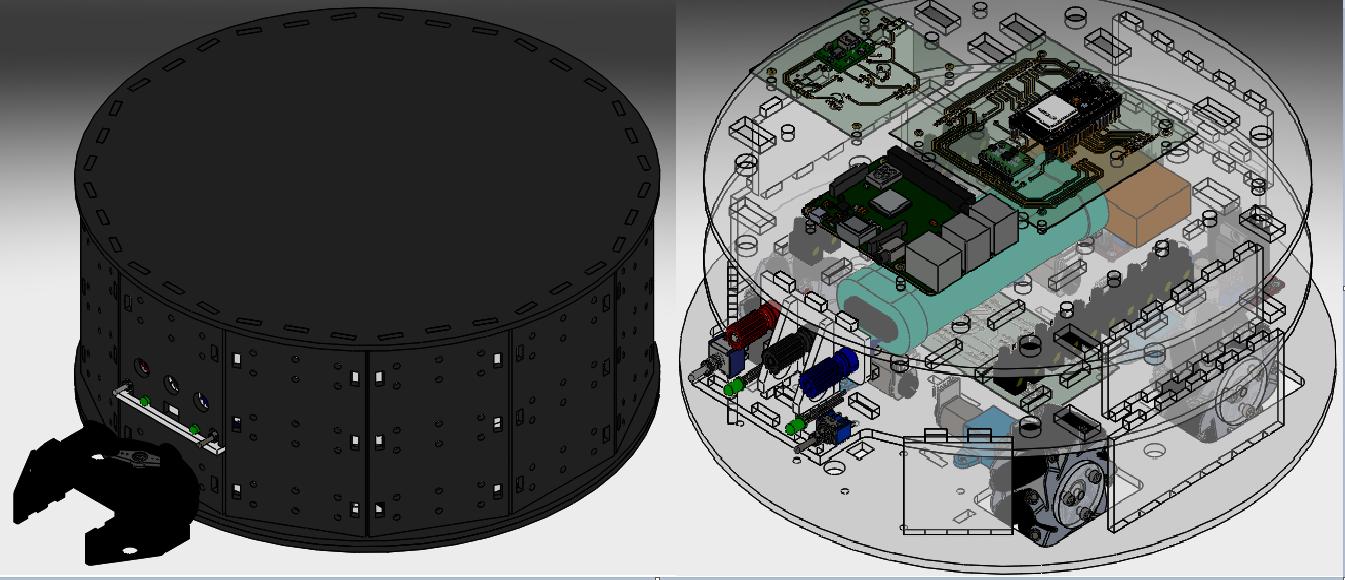 Resultados
Aplicación
Diseño de Concepto
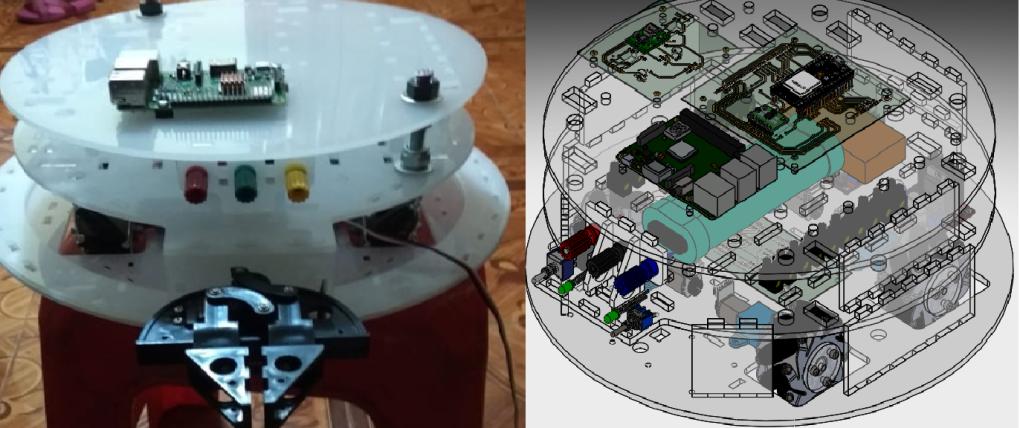 Construcción e Implementación del Vehículo
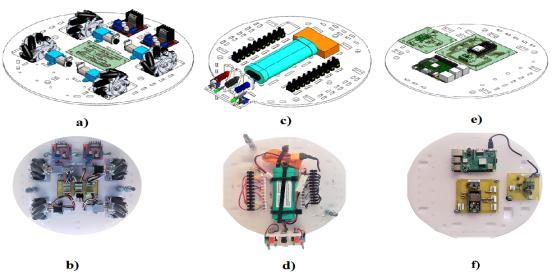 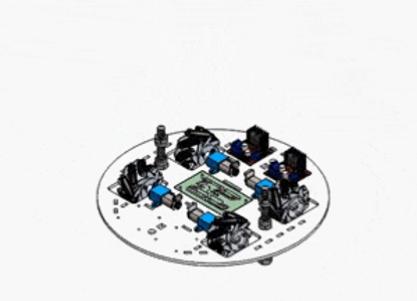 a) Diseño nivel 1  b)Construcción nivel 1
c) Diseño nivel 2  d)Construcción nivel 2 
e) Diseño nivel 3  f)Construcción nivel 3
Construcción e Implementación del Vehículo
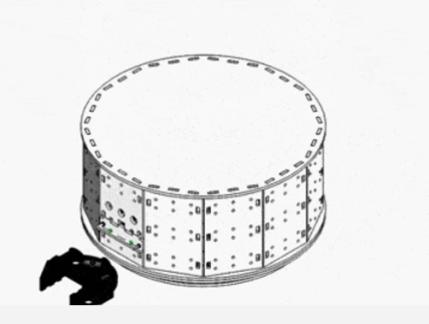 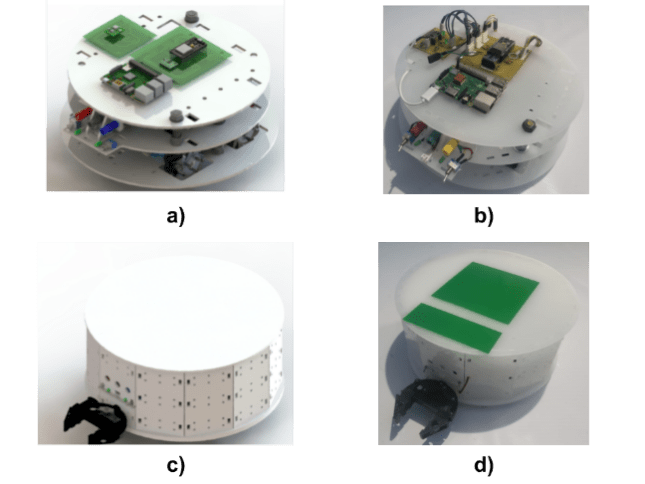 a) Diseño interno  b)Construcción
c) Diseño externo  d)Estructura externa
Implementación del Sistema Multirobot en el entorno Controlado
Prototipos en entorno
Entorno
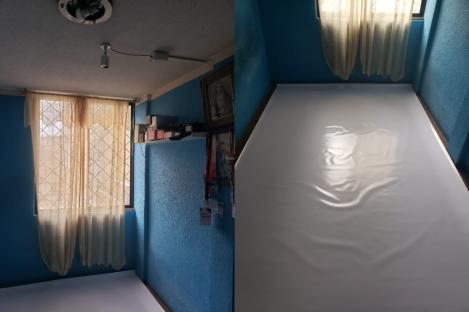 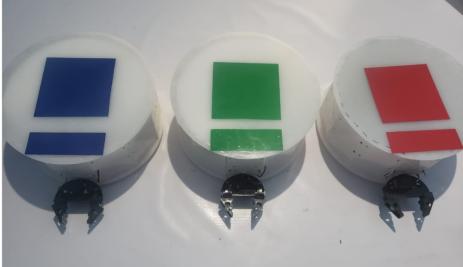 Implementación de calibración y corrección de imagen
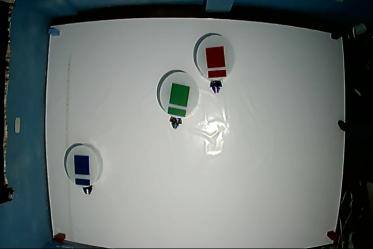 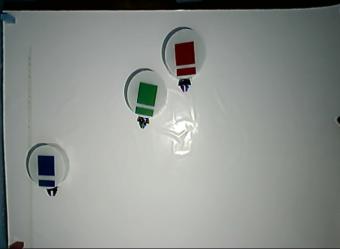 Calibración por matriz de ajedrez
Imagen con efecto ojo de pez
Imagen tratada
Interfaz HMI
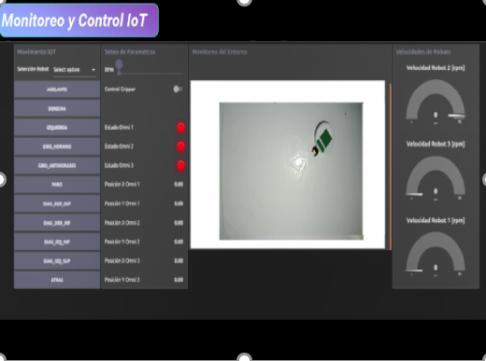 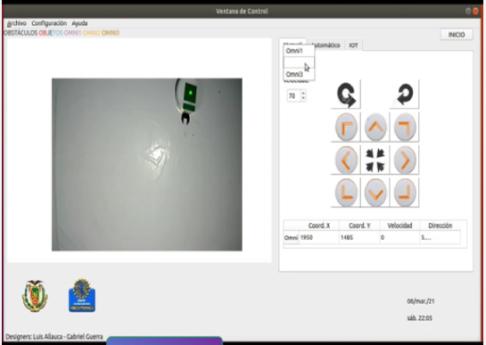 Análisis de Odometría
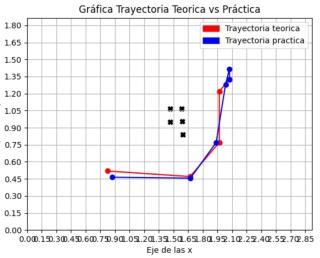 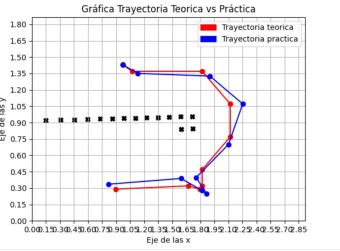 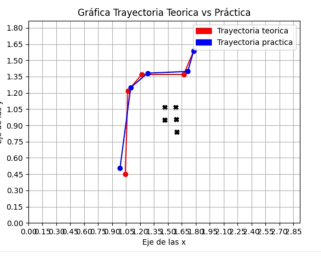 Casos de Prueba de Planificación de Trayectoria
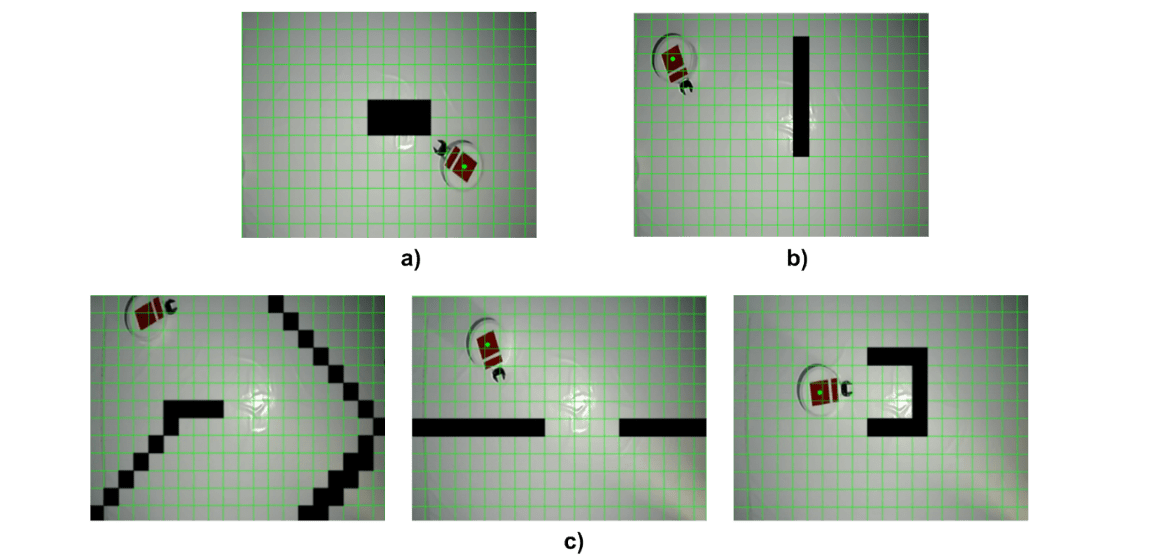 Análisis de Resultados de Planificación de Trayectoria
Tiempo de Procesamiento
Capacidad Resolutiva
Casos de Prueba de Sistema Multi Robot
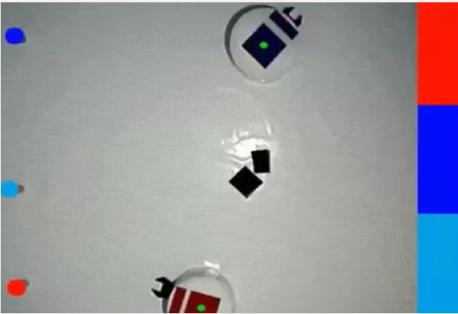 04
Conclusiones
Conclusiones
Sistema con tres robots omnidireccionales de Φ 335 [mm] y 163.98 [mm] de altura con peso de 2.87 kg c/u. Red centralizada y dotado de planificación de trayectoria con el algoritmo de campos potenciales como base y A* como soporte para el trabajo de clasificación de objetos según el color. Además, cuenta con arquitectura IOT comunicada a partir de MQTT.
Entorno controlado de 2.92 [m] x 1.86 [m] en plano x-y. Sistema de localización intrínseco con error máximo de 9.22 % en una ruta promedio de 2.7 [m]. 
Sistema de localización global de los robots por visión artificial a partir de su seguimiento punto a punto durante la trayectoria con error máximo del 4.12 % en 2.7 [m] por ruta.
Conclusiones
Método de campos potenciales modificado tiene resolución de 88.89 % en 276.05 [ms] y A* con 100 % y 3623 [ms]. 

Sistema de clasificación basado en distancia euclidiana existente entre cada robot y el objetivo con 100% de efectividad.

Sistema de red centralizada en configuración maestro-esclavo mediante TCP/ROS y comunicación con la nube mediante protocolo MQTT con un tiempo promedio de 680 [ms] por proceso.
05
Trabajos Futuros
Gracias
ljallauca1@espe.edu.ec 
+593939086303gaguerra2@espe.edu.ec +593998235769